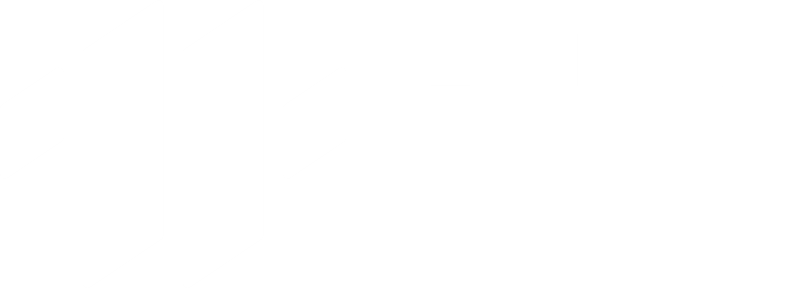 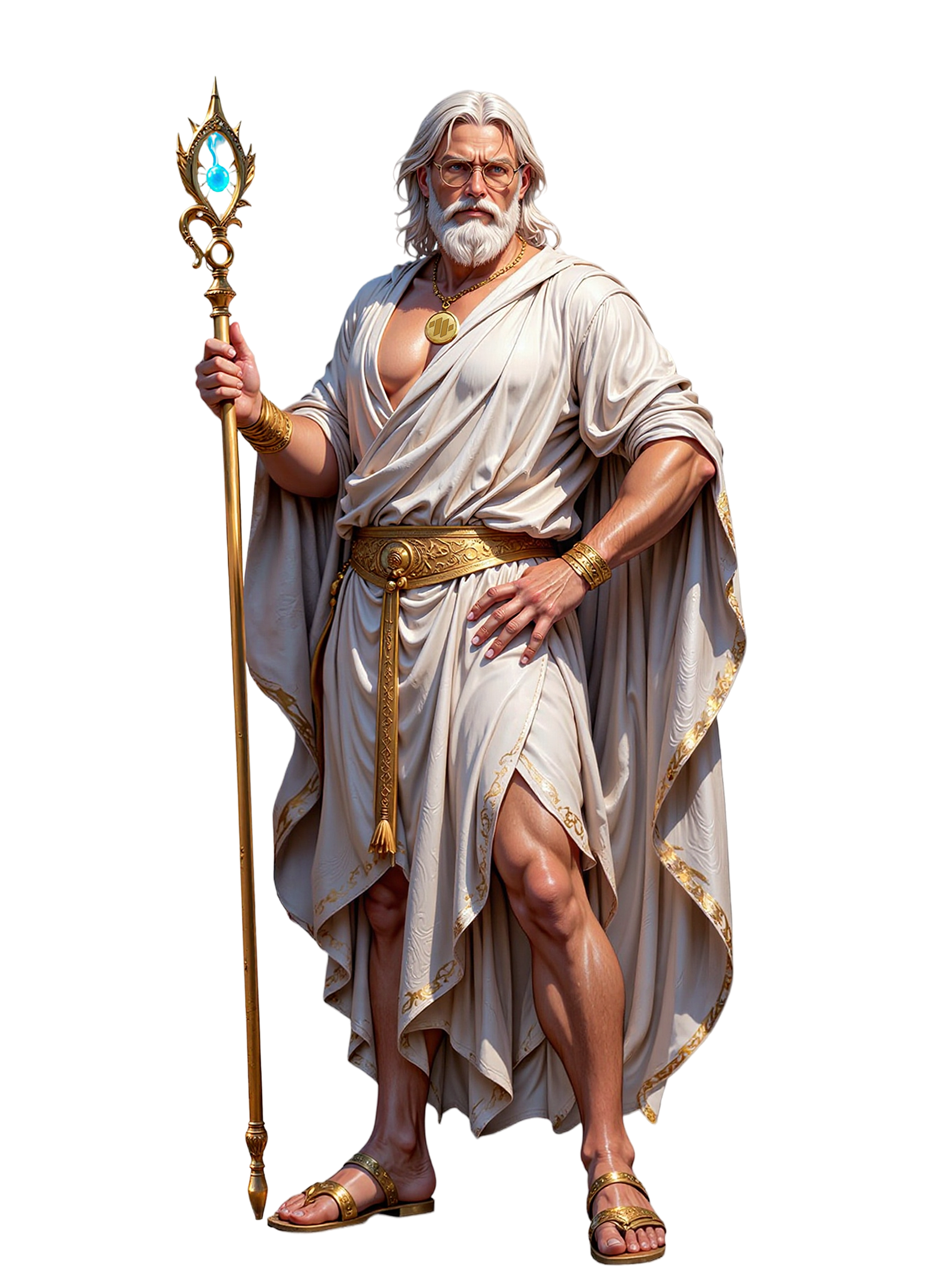 LMS-Технологии в образовании
Андрей Иванов
Карина Шушунова
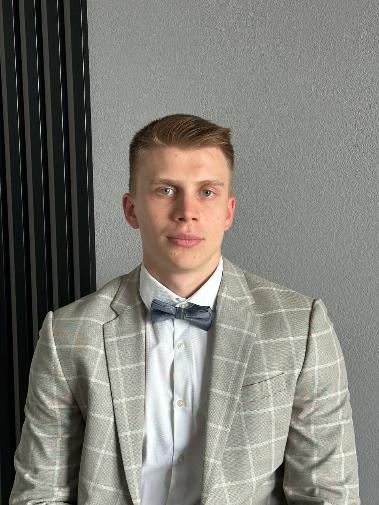 Андрей Иванов
Руководитель проекта LMS в 1Т
Эксперт в управлении проектами в ИТ-сфере, разработке информационных систем, ведении проектов
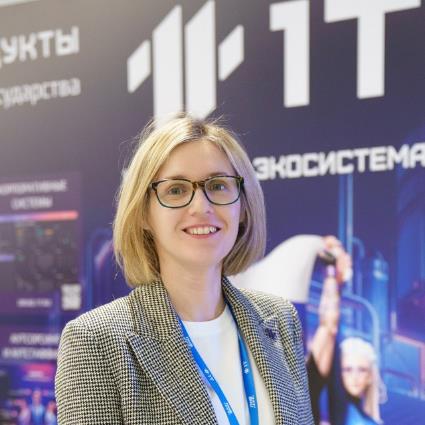 Карина Шушунова
Руководитель отдела интернет-маркетинга 1Т
Преподаватель курса «Digital Маркетолог» в 1Т Спринт
10+ лет в сфере маркетинга
Что такое LMS?
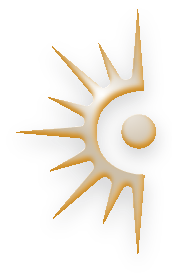 Важность эффективного обучения и развития
Важность качественной LMS
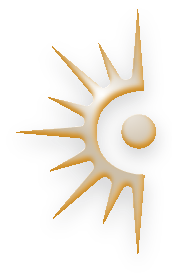 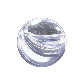 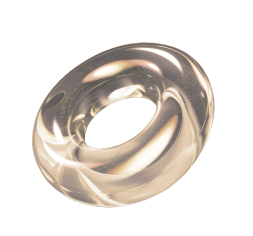 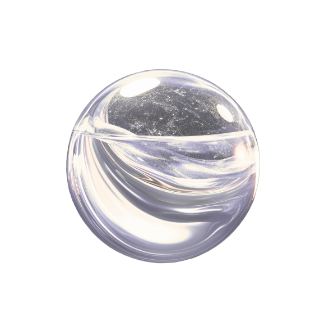 1
Использовать Open Source
Рынок предлагает
2
Покупать коробочное решение
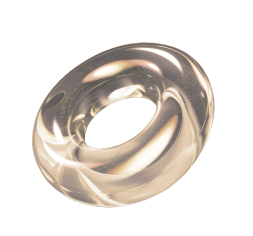 3
Создавать свое
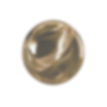 К чему мы пришли
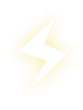 с чего мы начинали
85 000+ заявок на обучение
23 000+ выпускников
5+ Федеральных проектов
5+ продаж  LMS
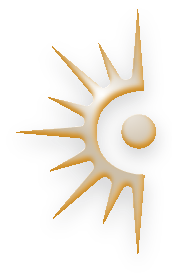 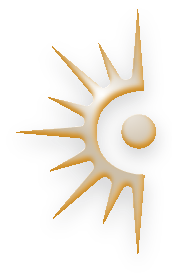 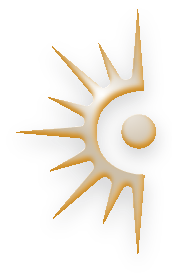 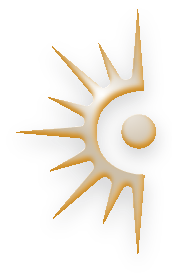 Масштабирумое MVP продукта
Запуск первых курсов
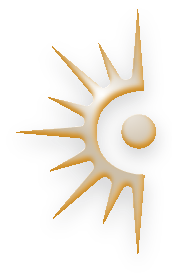 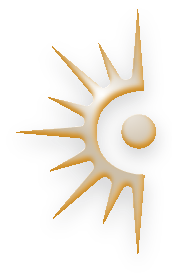 Преимущества нашей LMS
Модуль проектов
Мультикурсовые траектории
Вебинарная система со своим чатом и рейтингом
Редактор курсов и тем
Самопроверка
Встроенная CRM
Задания, активности, тесты
ИИ-модули: ассистенты, генерация курсов, прогноз успеваемости
Поддержка офлайн- и онлайн-обучения, сетевых моделей
Тренажеры (включая код и SQL)
Симуляторы (например, БАС)
Автоматизированная система заявок
Личный кабинет
мультикурсовость
Активность. презентации
Активность. конспект
симуляторы
симуляторы
симуляторы
симуляторы
Тренажер кода
Задание с ручной проверкой
Вебинары
Собственная разработка
Выбор качества
Оценка вебинара, рейтинг спикеров
Трансляция рабочего экрана, презентации
Чат между участниками
Модуль проектов
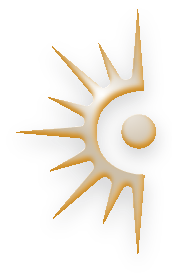 Сбор идей
Пиар идей
Мониторинг участников проектной группы
Добавилась новая идея
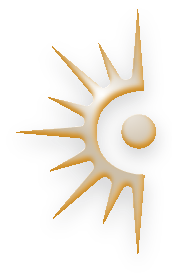 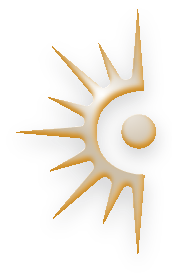 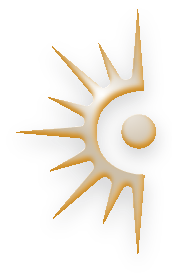 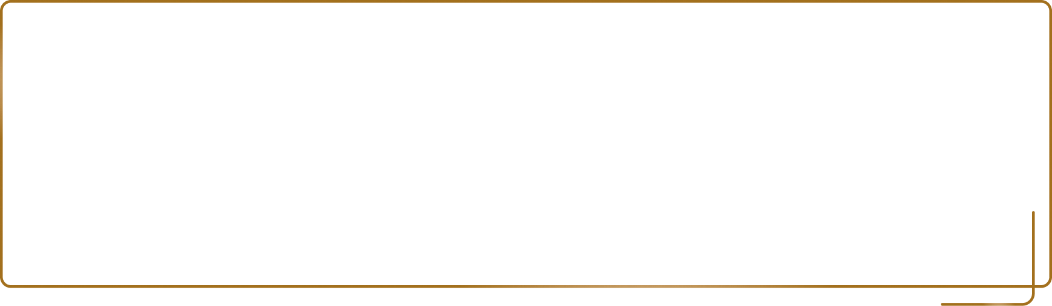 Решение: сделать прямо в LMS удобный модуль проектов, который бы помогал в сборе идей от наших студентов
Пользователи LMS — не только обучающиеся
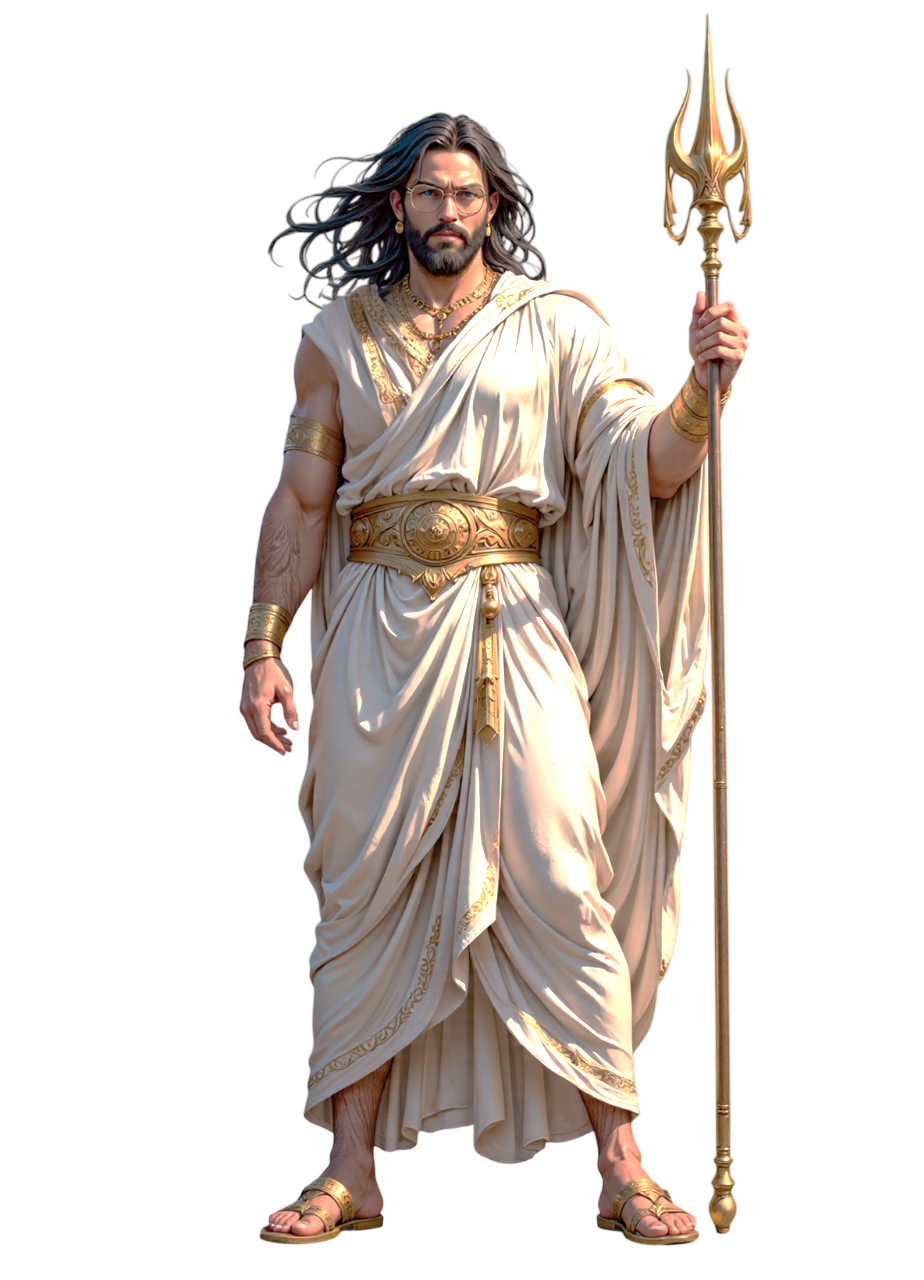 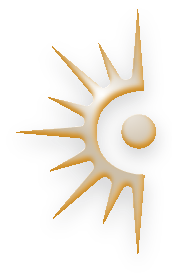 Отдел наполнения: создают и редактируют курсы
Отдел поддержки:- Администрация- Сопровождение- Техническая поддержка
Отдел коммуникации: Запуск сценариев сообщений по разным событиям
Отдел преподавателей: проводят вебинары, дают обратную связь по домашним работам
Отдел маркетинга: анализирует поведение студентов, проводит опросы, управляет коммуникацией
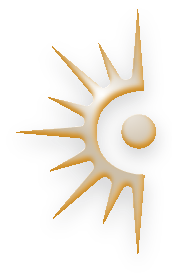 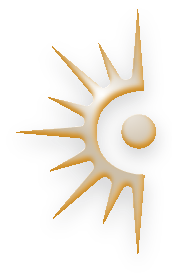 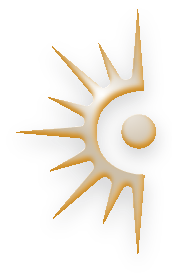 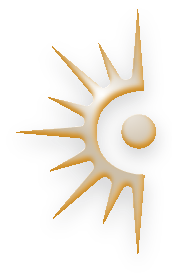 Исследование рынка и потребителя в EdTech
Чтобы LMS действительно решала задачи пользователей, нужно понимать, как они с ней  взаимодействуют, чего боятся и что упрощает их путь
Глубинные интервью — разбираем сценарии студентов, преподавателей, кураторов
Исследование конкурентов — изучаем, какие решения работают у других и почему
Результат
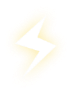 Анализ обратной связи — собираем фидбэк через формы, опросы и поддержку
Продукт растёт не вслепую, а вместе с аудиторией — точно, гибко и осознанно
Анализ логов и действий пользователей — где они теряются, что игнорируют, что им нравится
Мониторинг EdTech-трендов — персонализация, ИИ, микрообучение, игровые механики
Исследование EdTech 2.0 ключевые выводы
86% студентов технических направлений используют ИИ
Повышение успеваемости до 30%, сдачи тестов — на 62%, снижение тревожности — 20%
93% студентов хотят изучать ИИ, но 60% настаивают на сохранении живого общения
Что мешает использовать ИИ
72% — не умеют правильно формулировать запросы
57% — платный доступ
44% — сомнения в достоверности
30% — перегруз и когнитивная нагрузка у взрослых
Над чем мы работам прямо сейчас
Модуль расчета рисков на основе ИИ
ИИ-ассистенты
Модуль компетенций на основе ИИ
ИИ-контроль качества материалов
EdTech = технологии + бизнес
Ведущие вузы России, корпоративные клиенты, сотни школ используют нашу LMS
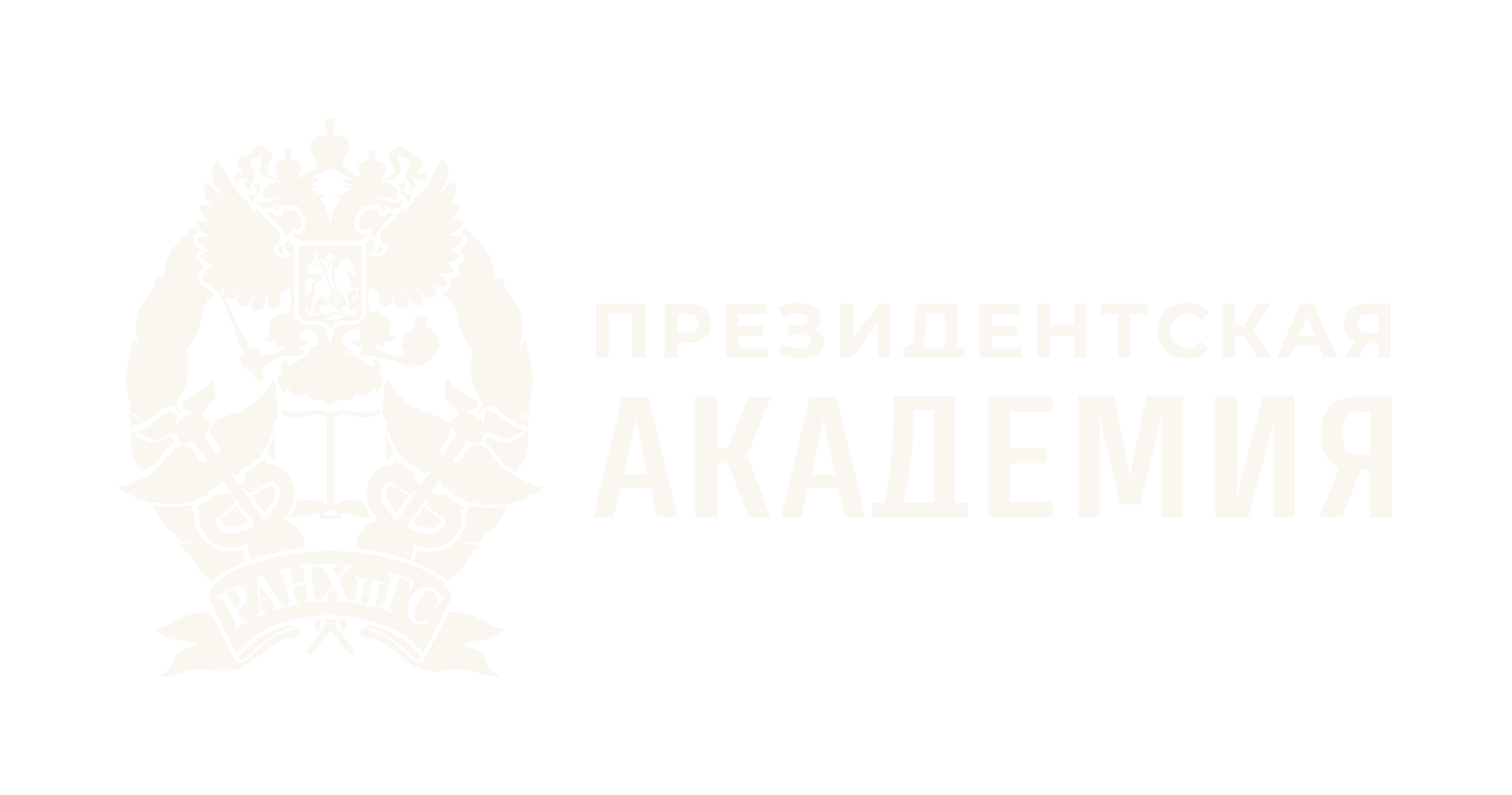 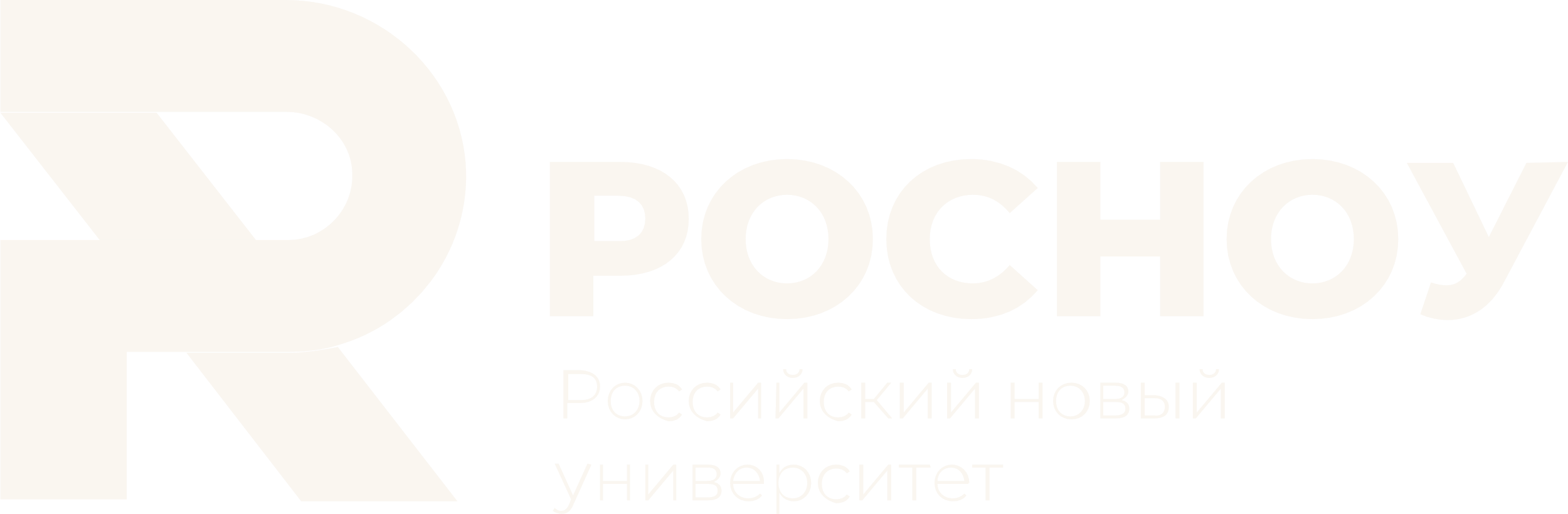 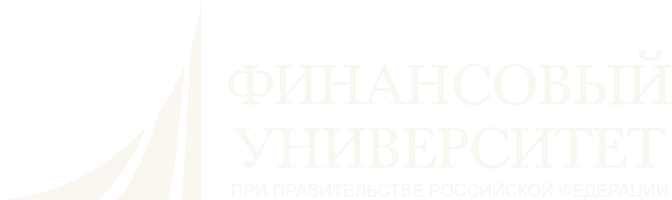 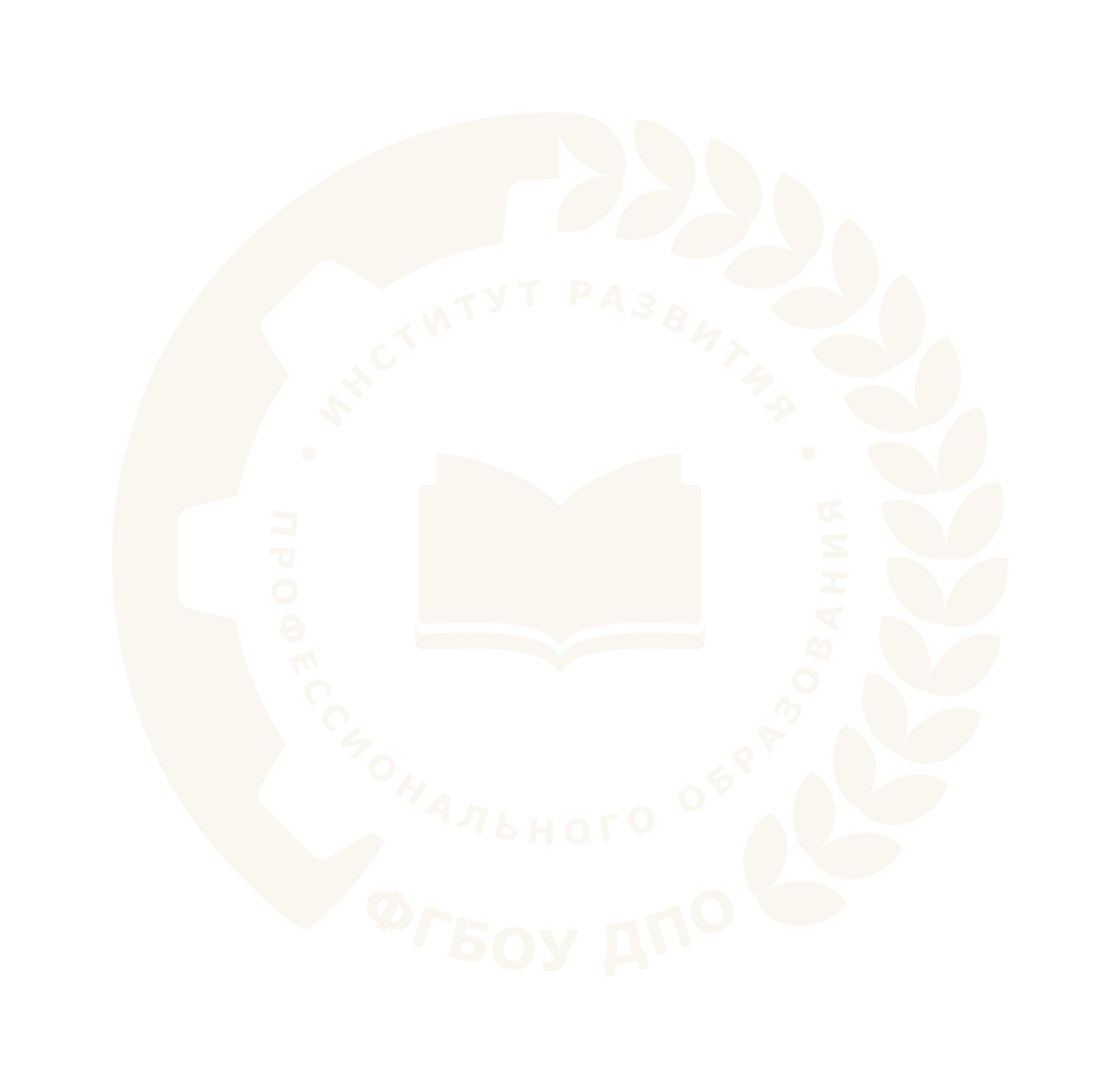 ИнститутРазвитияПрофессиональногоОбразования
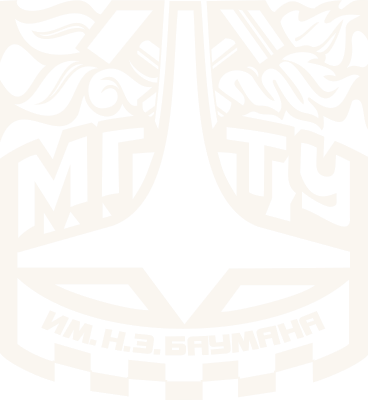 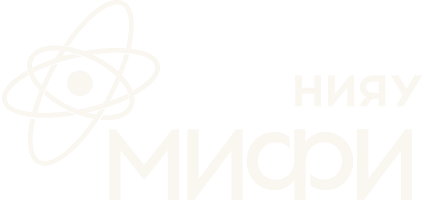 МГТУ им. Баумана
Варианты реализации
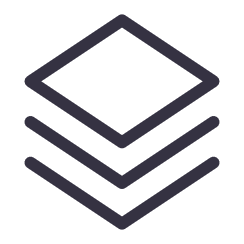 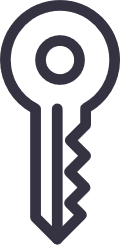 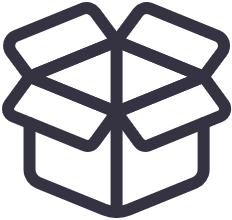 Коробочное решение
Программа обучения под ключ
Внедрение модулей
Команда 40+ сотрудников
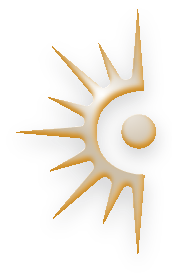 Аналитики
Фронт и бэкенд-разработчики
Тестировщики
Дизайнеры
Менеджеры проекта
Маркетологи
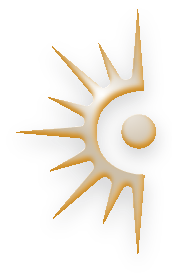 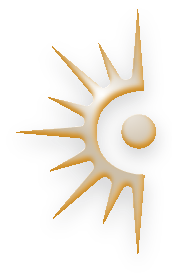 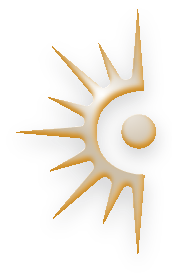 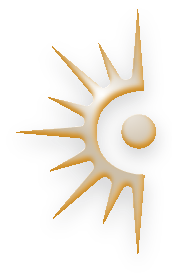 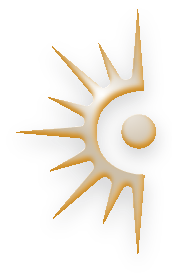 Мы сделали
Приняли 85 163 заявки на обучение
Выпустили 23 099 человек
Создали 149 курсов
Проверили 287 267 заданий
Написали 195 технических заданий *3
Составили 2 237 баг-репортов *3
Выполнили 4 124 задач *3
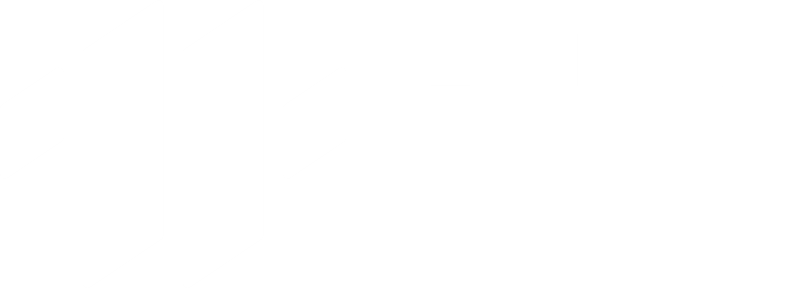 Спасибоза внимание!
Вопросы?